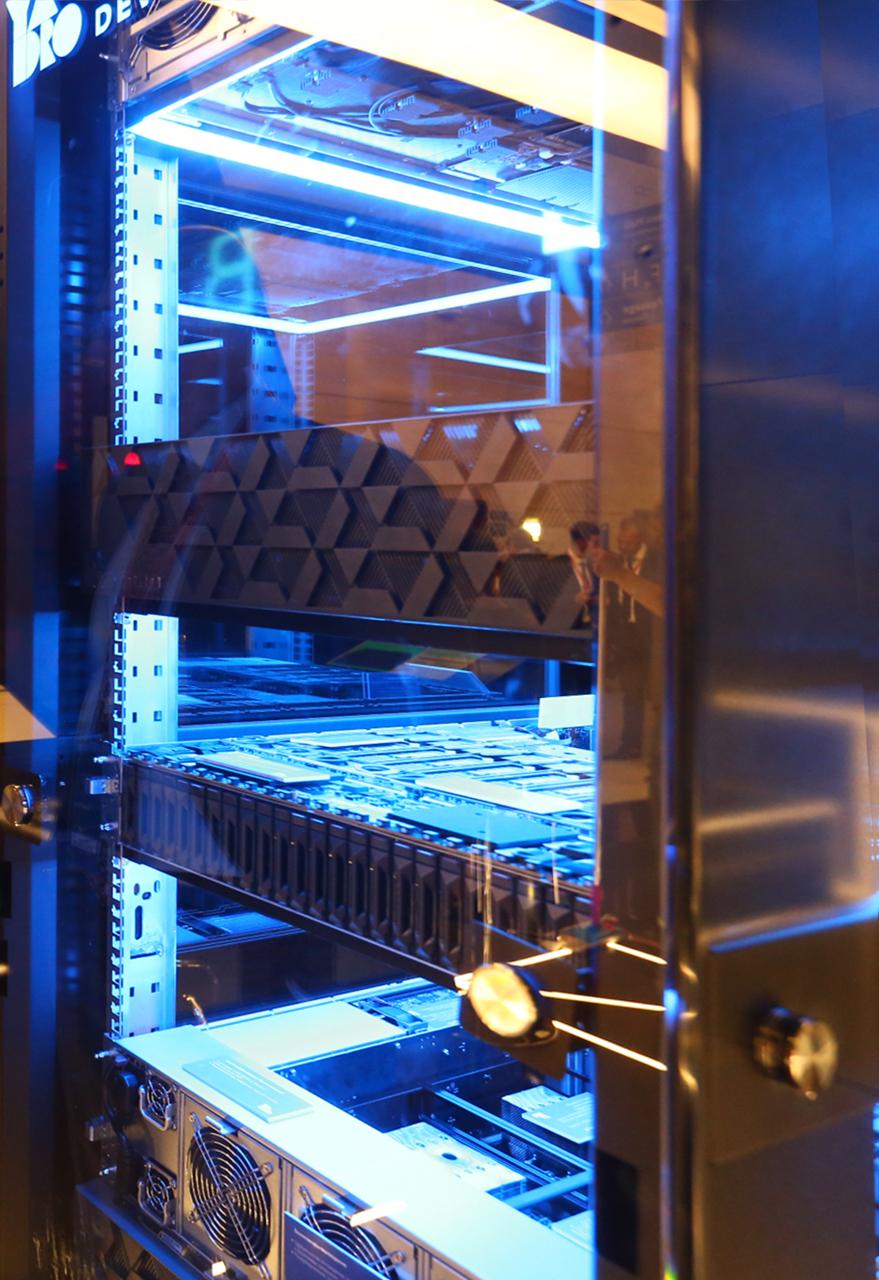 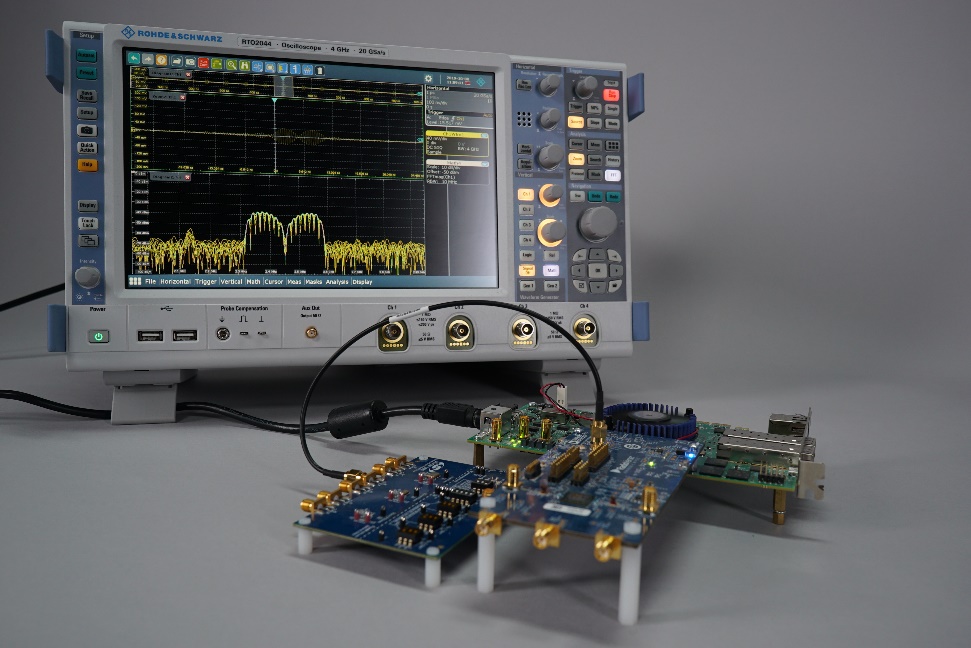 SPD-meeting
___________________________________

May 12th 2025
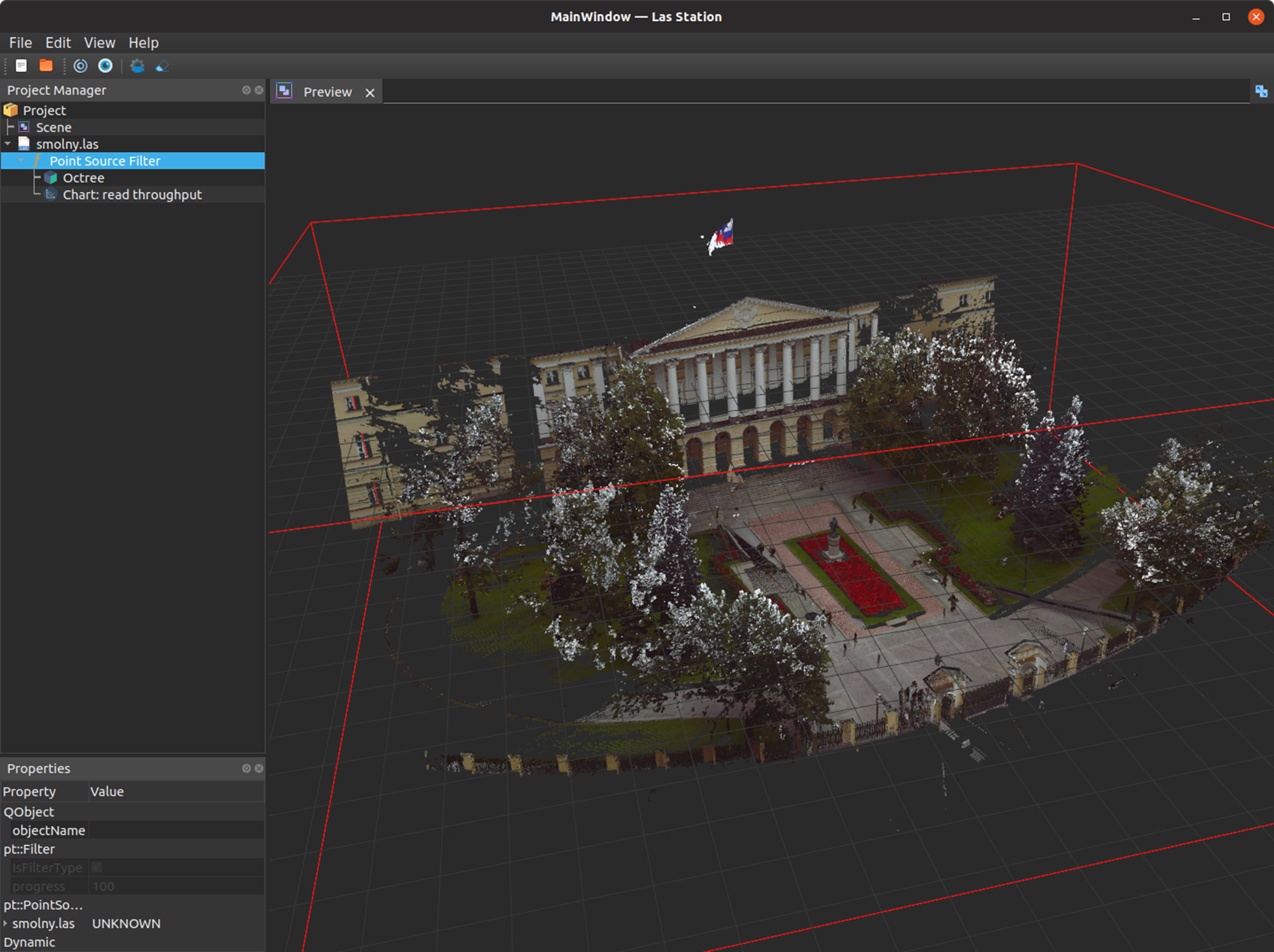 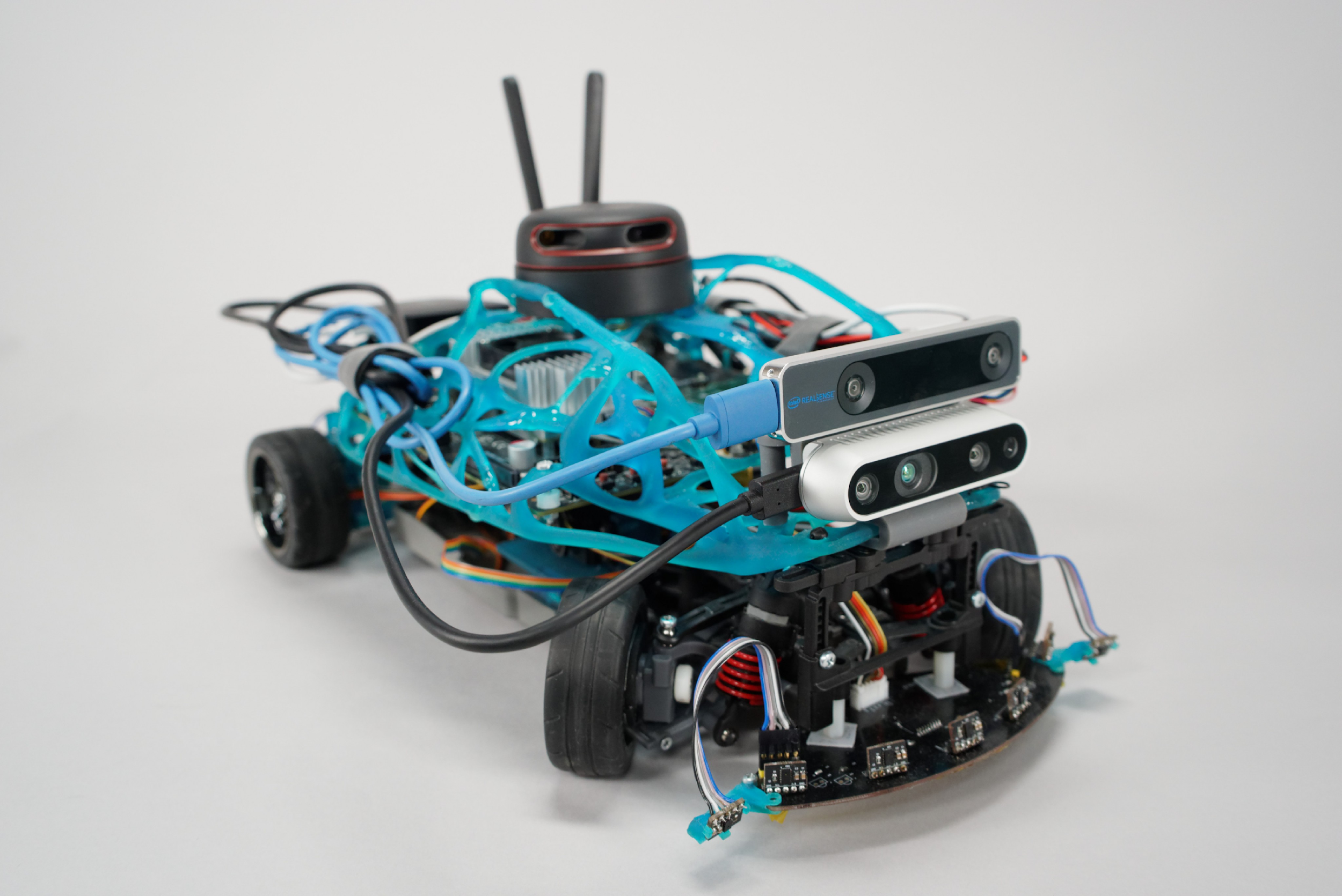 Current status of TSS development. White Rabbit calibration automatizationand modeling of TSS network 						Daniil Kozyrev, TechnicianIndustrial Systems for Streaming Data Processing Laboratory, “Digital Engineering” Advanced Engineering School, SPbPU
Presentation brief
Refresher on TSS subsystem, precision and accuracy requirements
White Rabbit calibration procedure comparison
White Rabbit calibration automatization adjustments
Network communication modeling
Current development work and prospects
2
Time Synchronization Subsystem (TSS) with White Rabbit
1. Provides the global clock and time for the SPD DAQ
WhiteRabbit PTP (high accuracy profile of the IEEE1588-2019) – standard open protocol developed and maintained by CERN
Expected accuracy is better than 1 ns
2. Generates and distributes synchronous commands to mark data frames and slices
Run Control sends Start/Restart, Stop and Abort commands to TSS controller
The TSS controller generates a schedule
TSS nodes (at L1) receive this schedule and generate synchronous commands to front-end electronics
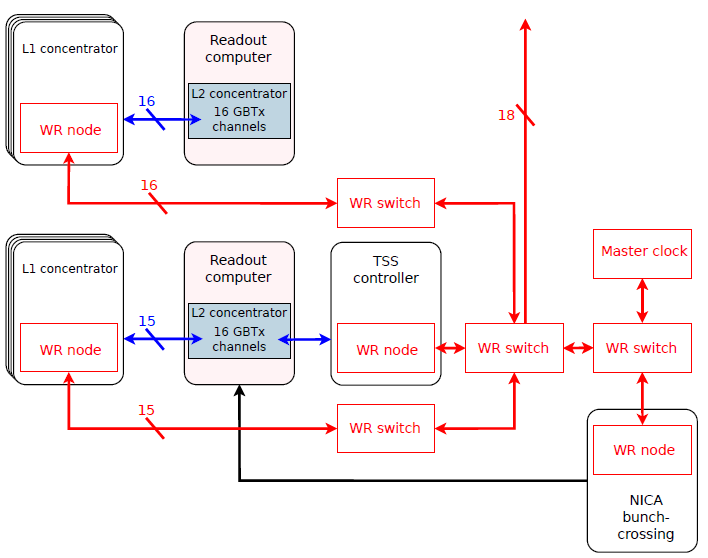 3
[Speaker Notes: The Time Synchronization Subsystem TSS has two main tasks. The first one is to provide a global clock and time for the SPD DAQ. For this purpose the TSS design employs the standard White Rabbit technology. White Rabbit nodes will be placed at TSS controller and at each L1 concentrator, and, if necessary, will be connected to White Rabbit at NICA site. The TSS network infrastructure will need just two levels of White Rabbit switches. And all the nodes in the network will be connected by a regular Ethernet over fiber optic cables. 
The second task of the TSS is to broadcast a schedule that coordinates the run data partition across all distributed front ends at DAQ. Such synchronous commands will define when the run starts and stops and when are the boundaries of frames and slices in data.
Both White Rabbit nodes and a TSS protocol are currently under development at our lab.]
What is accuracy and precision
After initial synchronization WR node tracks the global clock and maintains the equal frequency of the local clock.
Accuracy as average clock skew:


Precision as relative rms jitter:
SPD
requires:
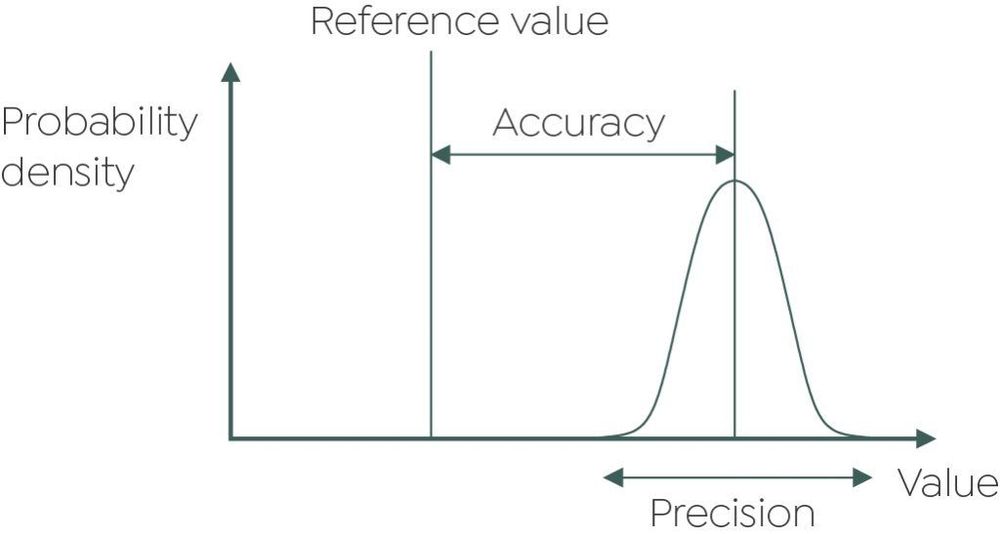 < 1 ns
< 50 ps
Sub-nanosecond accuracy can be achieved after calibration.
Jitter depends on the hardware and environment.
4
[Speaker Notes: IEEE 181-2011

What White Rabbit does is it detects the clock frequency from the incoming Ethernet link and then constantly keeps track of the clock phase. The quality of synchronization can be defined by the clock accuracy and its precision. The clock accuracy is a skew of the clock in reference to a grandmaster clock. And precision is a relative clk jitter. The SPD experiment requires that each local clock will have accuracy better than 1 ns and precision better than 50 ps. 
Our task was to estimate accuracy and precision limits achievable with particular devices and network topology of the TSS.]
Calibration
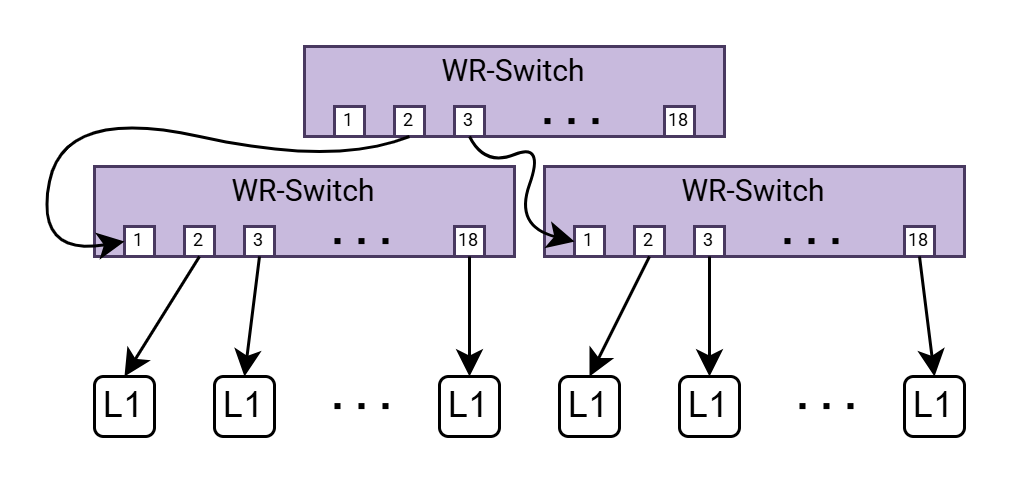 Significant calibration time decrease
comparing to previously used procedure
Independent of the SFP modules
Independent of Switch master port
Independent from the optical fiber cabel

Up to 4 SFP module pairs in L1s’ coefficient groups
Up to 10 SFP module pairs in switches’ coefficient groups
(length < 100 m)
5
[Speaker Notes: The key to high accuracy in White Rabbit is calibration. We have performed calibration for a test setup with three levels of White Rabbit switches. Both switches and nodes are from SyncTechnology and will be used in the first TSS prototypes. 
During calibration each different network port should be measured against an already calibrated device and results are saved to its internal configuration file. For this task we used high-definition, high-precision oscilloscope and used internal oscillator in the top level switch as a grand-master clock.]
Calibration procedure automation
Derived device calibration is fully automated


Switches take now significantly longer time to calibrate 

Procedure implies repetitive duplication of coefficients
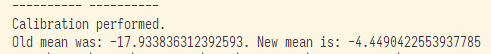 9 hours for 18 ports
5 hours for 10 SFPs
for both switches and end nodes
The tables contain information on:
Coefficient groups of each end-node (max 4 per group)
SFPs composing each group
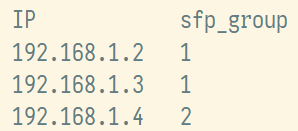 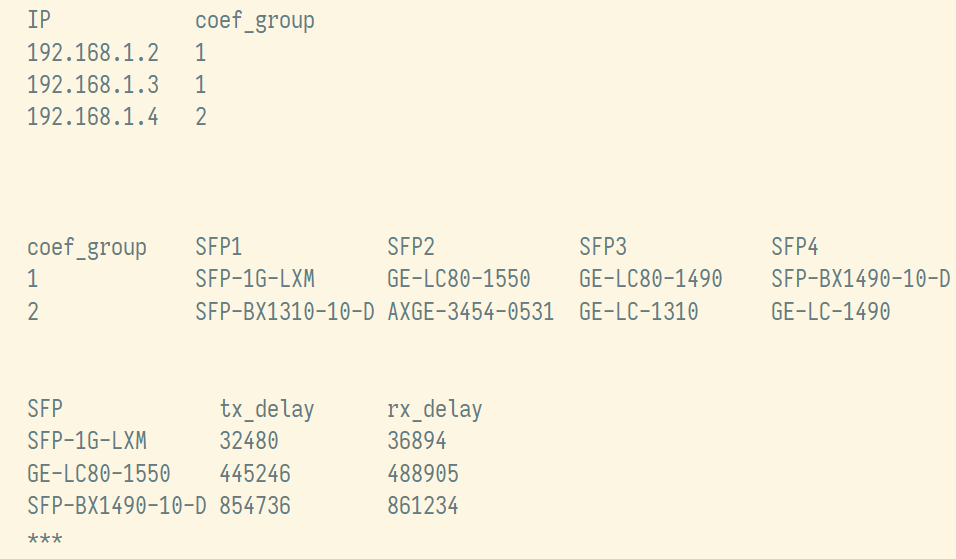 6
based on “White Rabbit. Good Practice Guide”
Motivation: calibration of one end point is a repetitive manual process, 	takes around 30 min

Method: automated RX and TX calibration presets refinement. 
Requires: 
manual oscilloscope probes connection (RTO2044)
remote LAN connection to oscilloscope
remote LAN connection to end node

Python script performs:
automated measurement of the current relative PPS skew
repetitive PTP restart
estimation of the required delay correction
remote end node’s delays reconfiguration 
verification of calibration
[Speaker Notes: With this simplification only ports need to be calibrated. The calibration of one new White Rabbit port takes about 30 minutes. It is a repetitive process, where you have to manually take several measurements, reset the device each time, then put the results into a spreadsheet and change the device configurations based on calculations. We have created and tested a software program to automate this process. It has a command line interface. Here at the bottom of the slide is an example of its execution results. A node has been re-calibrated from 18 ps accuracy to 4 ps accuracy.]
Delay mitigation
Devices not covered by TSS synchronization impose internal delay
Grand
Master
TSS (WR)
network
L1
WR node
L1
sync out
FE
sync in
FE
detector
Calibrated with desired accuracy+- 70ps between resynchronization
+
300 ps accuracy budget due to environmental effects
7
[Speaker Notes: In conclusion, we have done some simplification and automation of White Rabbit calibration. We have tested our method on SyncTechnology devices, which will be used both at the early TSS prototyping and during the system deployment. During our experiments we have determined the limits of accuracy and precision for White Rabbit devices. All measurements showed that numbers are well beyond the specified requirements and leave a generous margin in a total skew and jitter budget, which should definitely be estimated for the SPD installation in the future.]
Network communication modeling
Mathematical model
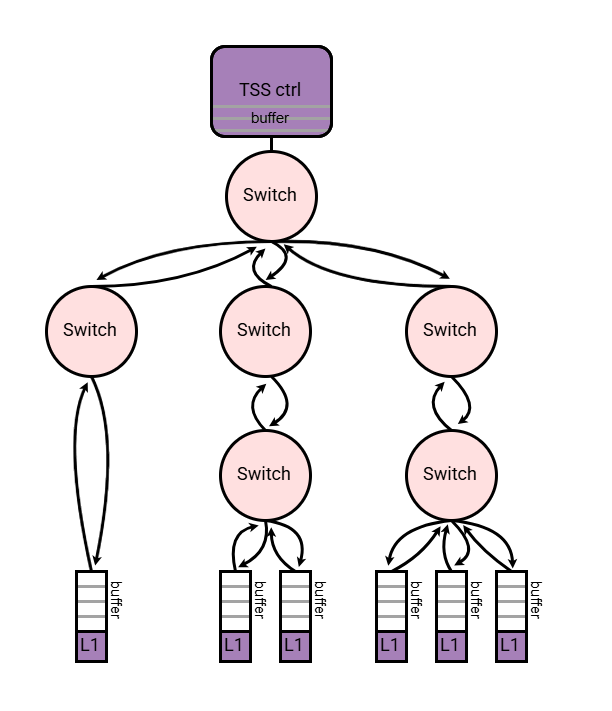 PTP
Diagnostics
TSS UDP
The loading of communication channels
Input buffer sizes
Diagnostic OK-reply period
Imitational model complies non-TSS traffic to analyze TSS devices behavior

Could verify not only the device “as-is”, but the behavior of the system itself

Connection of non-TSS devices
Device access denials
L1 synchronization loss
8
[Speaker Notes: With this simplification only ports need to be calibrated. The calibration of one new White Rabbit port takes about 30 minutes. It is a repetitive process, where you have to manually take several measurements, reset the device each time, then put the results into a spreadsheet and change the device configurations based on calculations. We have created and tested a software program to automate this process. It has a command line interface. Here at the bottom of the slide is an example of its execution results. A node has been re-calibrated from 18 ps accuracy to 4 ps accuracy.]
Reports on calibration methodology, and accuracy and precision evaluation
This work got support from Russian Ministry of Education and Science,state assignment for fundamental research (code FSEG-2025-0009)

IP:
“WR-NODE Calibration Refinement Program”

Conference publications:
D. Ryabikov et al. «White Rabbit Technology in the SPD Experiment», на SAEC-2024
D. Kozyrev et al. “White Rabbit Technology Evaluation for the SPD Experiment”, at PIERE-2024 (IEEE)
D. Kozyrev et al. “Automated Calibration Procedure of White Rabbit Nodes for Deployment and Maintenance of the Time Synchronization System for the SPD Experiment”, at SEDM-2025

Workshop presentation: 
N. Makarevich “Allan Deviation Calculation Problem in White Rabbit Network”, at workshop “Development of digital data acquisition systems” - 2024
9
[Speaker Notes: This part of our work is supported by a state assignment. Some of our results already have been reported and published, and the rest is planned to be published by the end of the year.]
TSS development roadmap
2025
2026
2027
Continuous support and refinement of TSS
WR network deployment and configuration for TSS network segments
TSS controller production
TSS controller prototype implementation
Preliminary integration and testing with DAQ L1 elements
New! Evaluation of WR implementation based on PangoMicro FPGA
Preliminary TSS testing
New! Mathematical and imitational modelling of network communication
TSS calibration automation
TSS diagnostic tools implementation
Project porting for Cyclone 10
10
Team
11